BoD: an update on GÉANT NSI multi-domain guaranteed bandwidth service
Tangui Coulouarn, DeIC/GÉANT	
3rd International VLBI Technology Workshop
Groningen, 13 November 2014
Agenda
What is the Bandwidth-on-Demand service (BoD)?
e-VLBI and BoD
AutoBAHN and the GÉANT BoD multi-domain service
Access to the service
Footprint
Monitoring
AAI
What is BoD?
Ability to deliver point-to-point circuits with guaranteed parameters 
Software controlled and initiated by GUI or application
Circuits provisioned on-demand or scheduled in advance
GÉANT BoD is a tool-agnostic service, it is:
multi-domain
multi-vendor
multi-technology
GÉANT offers technological support for deployment and implementation of the service (AutoBAHN, cNIS, etc)
e-VLBI and BoD 		by Paul Boven
e-VLBI normally uses static links between observatories and the correlator 
NEXPReS was a three-year project aimed at further developing e-VLBI services of the European VLBI Network (EVN), with the goal of incorporating e-VLBI into every astronomical observation conducted by the EVN
NEXPReS showed International Bandwidth on Demand at 10Gbps
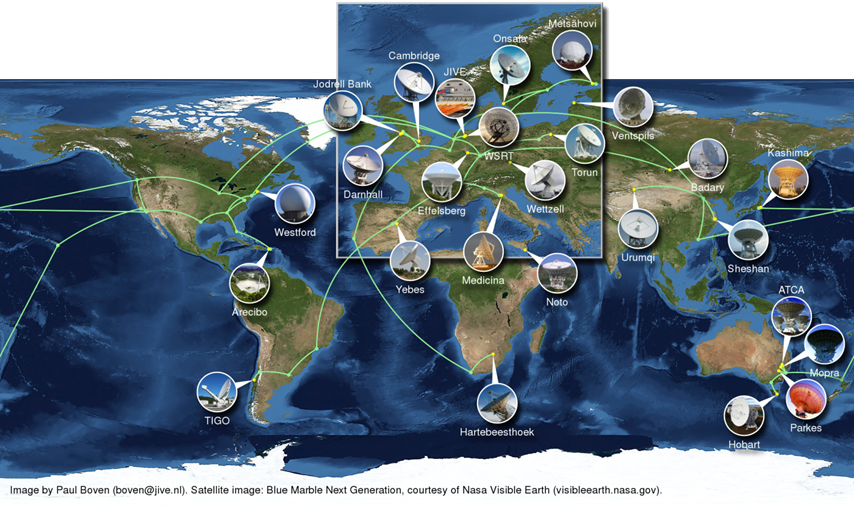 More than proof of concept
Source: Spencer, R.E. et al.,  Radio and X-ray observations of jet ejection in Cygnus X-2, Monthly Notices of the Royal Astronomical Society Letters, Vol. 435, Issue 1, August 2013
AutoBAHN and the GÉANT BoD Service
AutoBAHN is the name of a provisioning system used in the GÉANT BoD Service

Some NRENs co-offering the GÉANT BoD service use other provisioning systems
NORDUnet
SURFnet

The common protocol is now NSI CS 2.0 (also for our global partners outside Europe)

The software provisioning circuits is one component of the service along with:
Monitoring
Multi-domain technical support
Procedures
AAI
Cost-sharing and billing
User outreach and support, etc.
Service used in production
Example: CSC (Finland) to SurfSARA (Netherlands) for ELIXIR

Using AutoBAHN (Funet), OpenNSA (NORDUnet) and BoD (SURFnet)
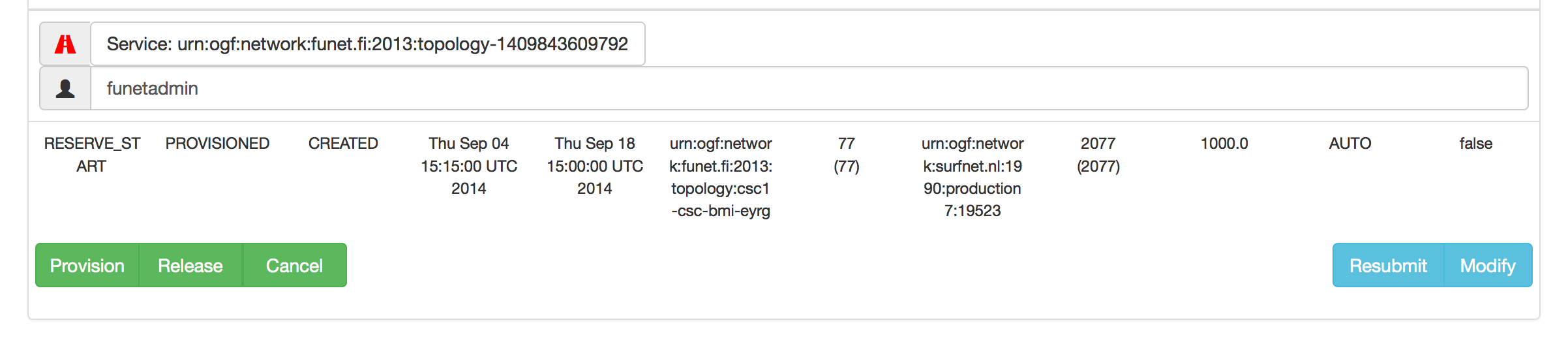 Access to the service:BoD Client Portal (1)
BoD Client Portal (2)
Access to the service: API
Footprint of the service
[Speaker Notes: Cesnet could be on the list
NSI opens perspective]
Global connectivity 	(diagram by Hans Trompert, SURFnet)
Monitoring
Control plane solutions already working (NagiosPython SOAP client plugin, Nagios Service Check Acceptor (NSCA), Nagios Remote Plugin Executor (NRPE), Icinga)

cMON developed as an extension of PerfSONAR to monitor circuits

cMON works already for static circuitsFor dynamic circuits, it is currently being piloted by HEAnet, GRnet and GÉANT
SNMP traps or polling sent by cMON agents to HQ
Communication between cMON and AutoBAHN
cMON D Pilot
Work in Progress for AAI
GUI eduGAIN-enabled

Agreement with non-AutoBAHN domains regarding the European AAI approach:
Extending the approach already adopted by an NREN
Token based to exert control where it matters

Standardisation effort within the NSI working group for a global solution
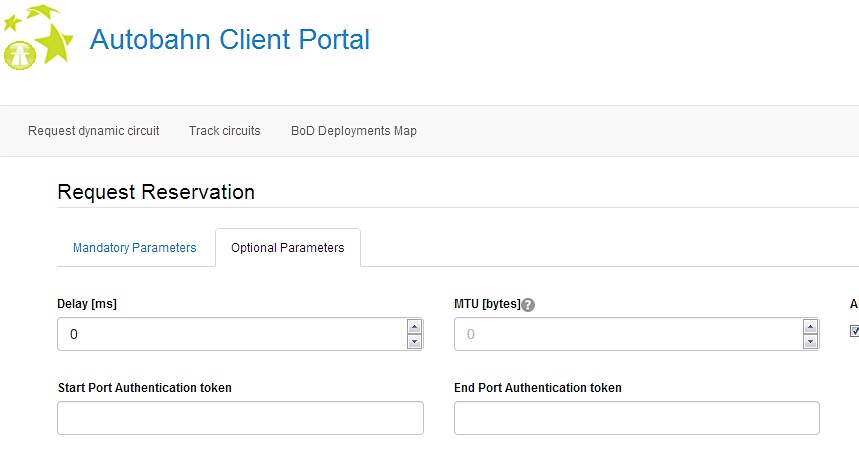 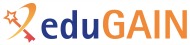 Conclusion
BoD is a service now in production using NSI CS 2.0 protocol

Global reach

User demand existing but not strong

We need to hear about your requirements
Pleas
Thank you!
AutoBAHN basics
AutoBAHN allocate network bandwidth to users/applications both immediately and in advance. 

3 modules in AutoBAHN: InterDomain Manager (IDM), Domain Manager (DM) and Technology Proxy (TP)

Supported networking equipment:
Equipment working under Bluenet Tool/Ans Tool (Cisco routers supporting AToM - 760x, 3750, 3500)	
Brocade (Foundry) Network NetIron 8000 (EoMPLS)	
Juniper MX80, EX4200 (Eth, EoMPLS)	
Equipment working with Junos Space (currently used with Juniper Networks MX Series 3D Universal Routers)	
Alcatel MCC 1678 (SDH)
Intune Networks Verisma iVX8000 (OPST - Optical Packet Switched Transport)
DLink 3450 (Eth)
A few technical details
All AutoBAHN instances operate identically (with the same code/modules).

Each instance functions both as a Request and Provider Agent RA/PA and simple Aggregator (AG).

Simple AG means that it follows the CHAIN model: It is capable of sending the request to its own PA and the next PA on the reservation path.

AutoBAHN instances share NSI/NML topology via the Topology Service, which can also be fed with topology from other instances. This is meant to be our customizable solution until the topology exchange mechanisms in NSI are standardized.
[Speaker Notes: Abahn instances make use of under-specified STPs (port with a range of
VLANs) in requests, in order to speed up reservation processing. We have custom configurations to peer with NSAs that do not support this feature.
- Abahn instances also make use of ERO (explicit routing directions) where possible.]
JIRA to follow development process:https://issues.geant.net/jira/browse/ABAHN
FORGE for technical documentation:https://forge.geant.net/forge/display/autobahn/Home